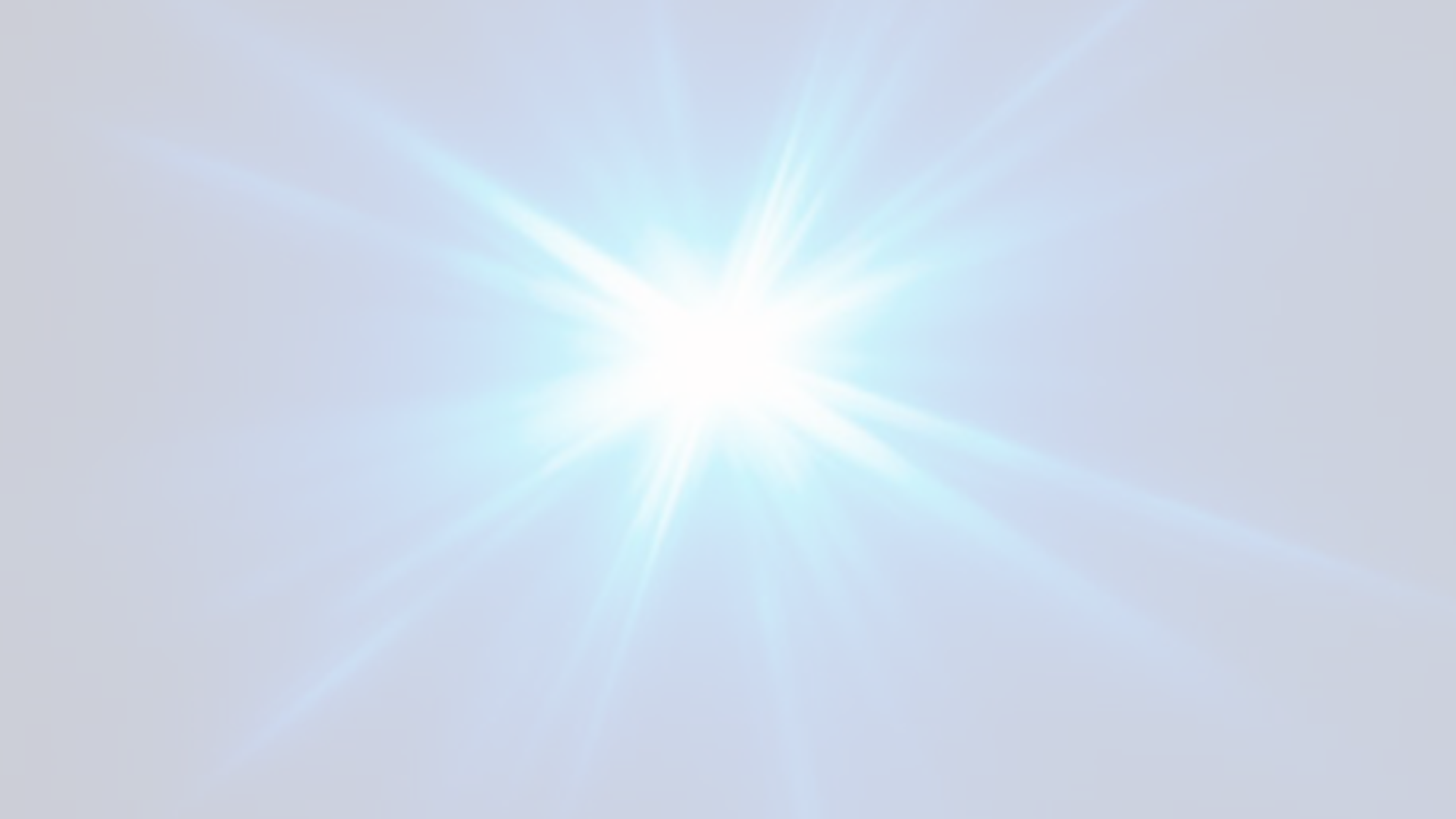 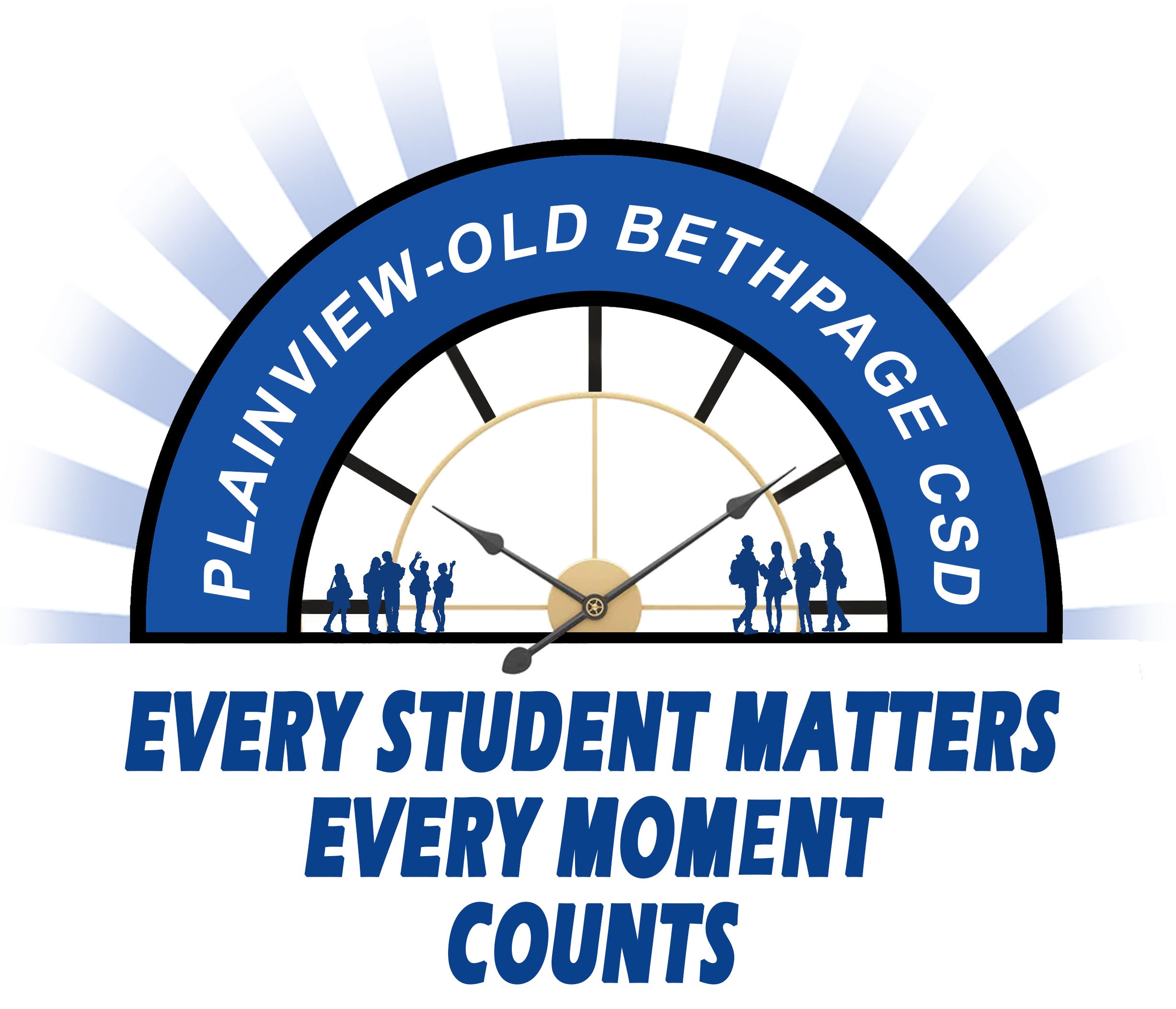 2024-2025 Middle Schools Budget Presentation
March 25, 2024
Middle School Goals 2024-2025
Strategic Plan Priority Areas #1 and #3: Academic Excellence for All and Opportunity for Success
Increased focus on interventions for the whole child
MTSS whole child study teams - Branching Minds
School level meeting 
Grade/course level meeting
Individual student meeting  
On-going “Data Digs” to inform and drive instruction
Continued review of instructional materials including online platform for students and teachers
Ensuring resources align to NYS Next Gen Standards
Strategic Plan Priority Area #2: Social, Emotional, Mental Health Wellness for Students and Staff
Provide resources for staff to inform, maintain, and address mental wellness
Review the current data to assess the individual needs of our students (SECA Data)
Assess programs and additional resources that support the developmental characteristics of the middle level child
Recognize students who demonstrate positive character 
Continued implementation of Harmony lessons through all content areas
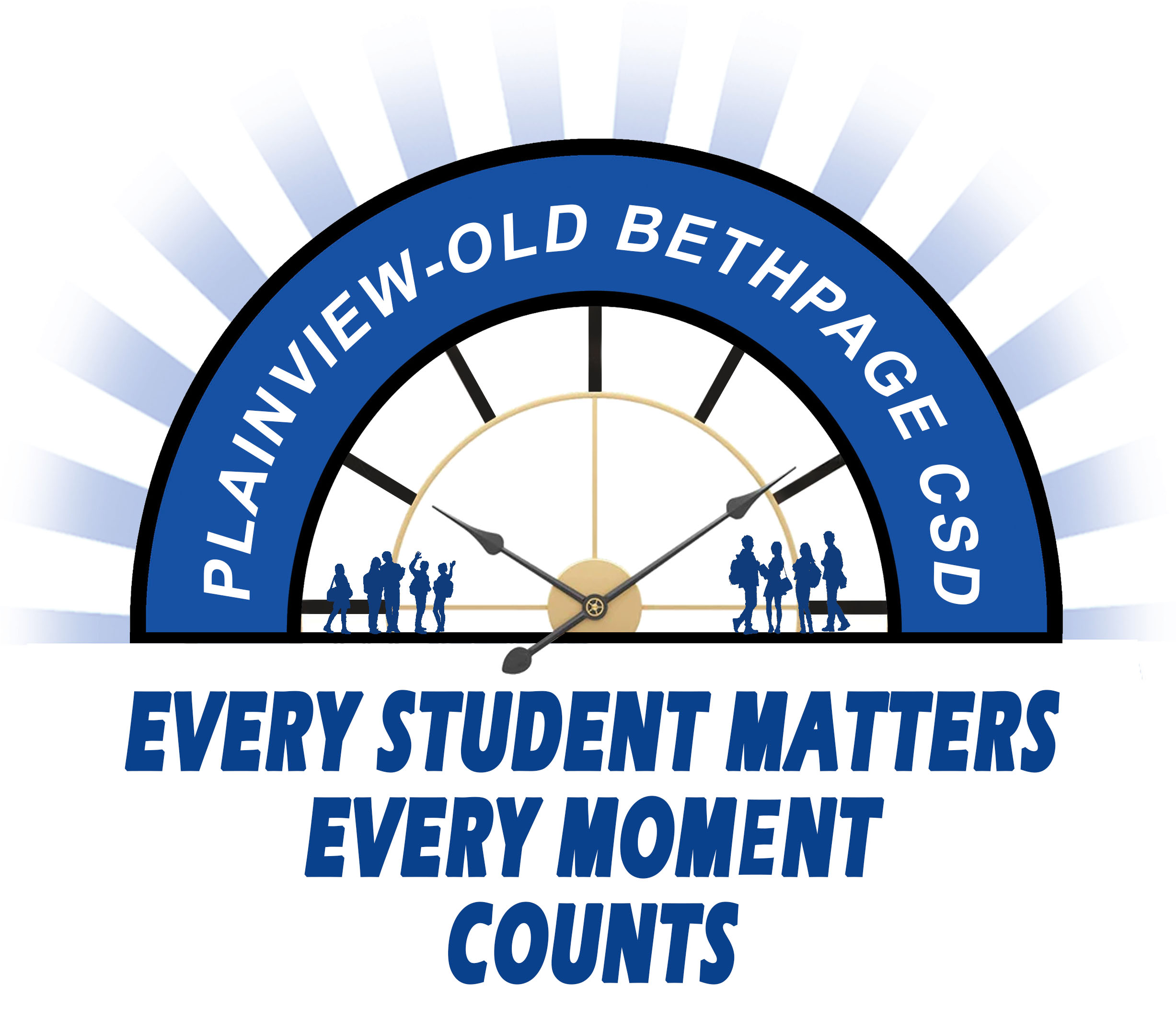 Points of Pride 2023-2024
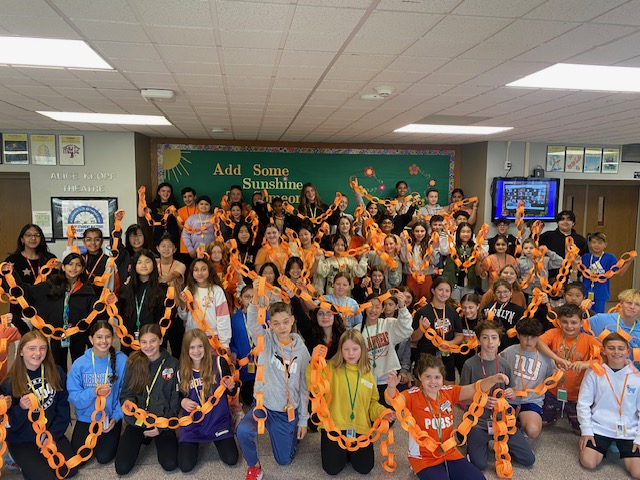 Schoolwide Programs/Supports
Implementation of POB MTSS Plan
Implementation of Parent Square Communication Tool
Continuation of Fifth Grade Academy 
Addressing executive functioning skills
Literacy Week
Continued Harmony lessons grades 5-8
Collaboration with PTA to engage our students in Cultural Arts programs
Developmental Guidance program
Peer Mentoring program for 8th graders in collaboration with HS students
HS 101
Career Café for 8th grade
Opportunities for student participation in clubs 
Math Olympiad/AMC Math Participation
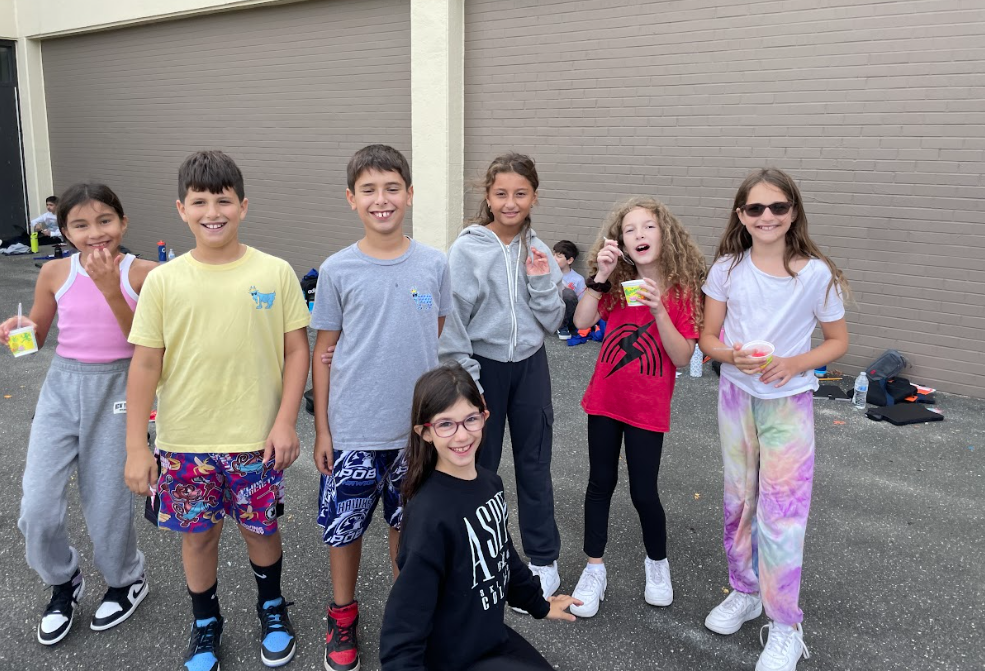 Points of Pride 2023-2024
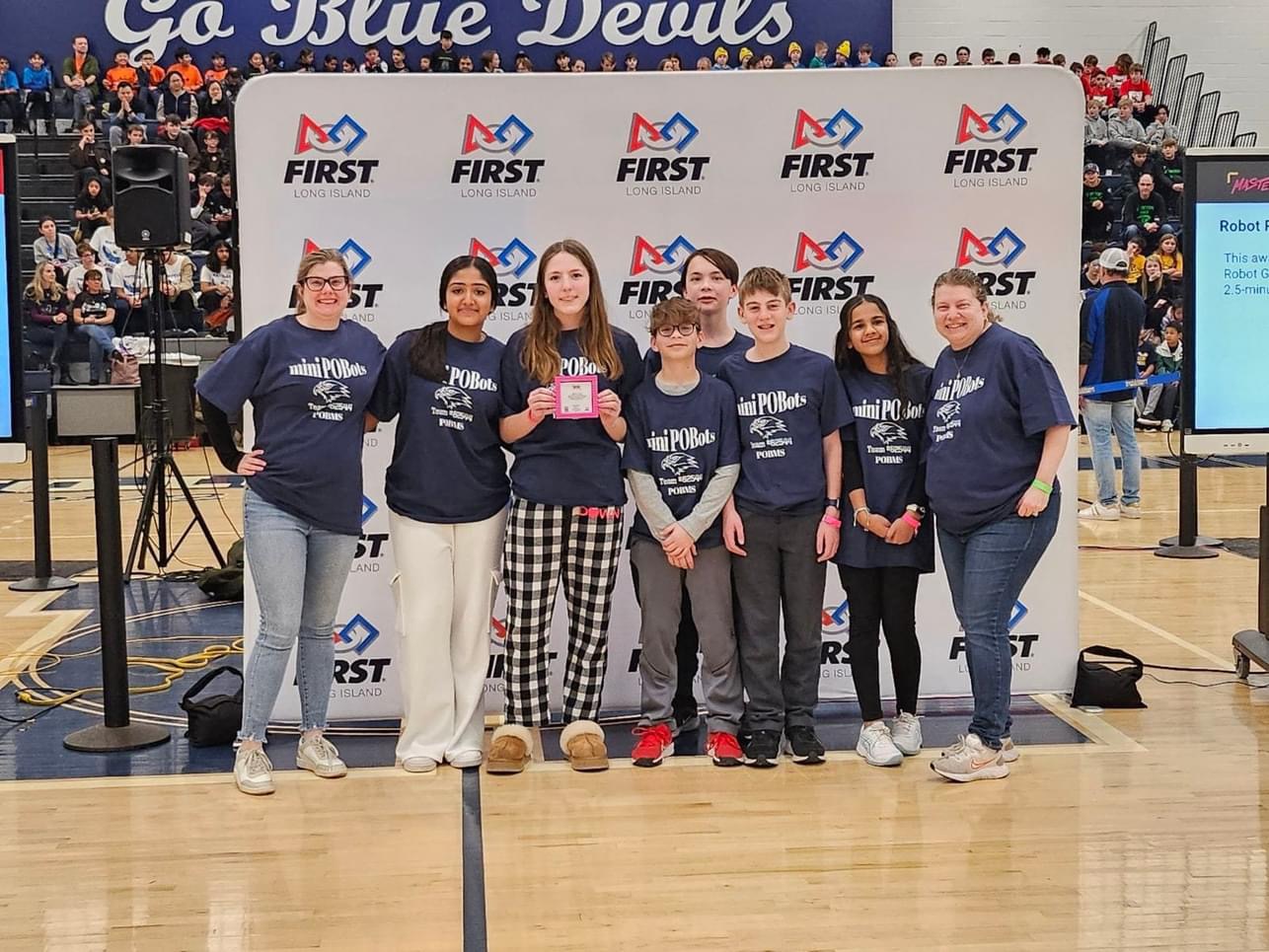 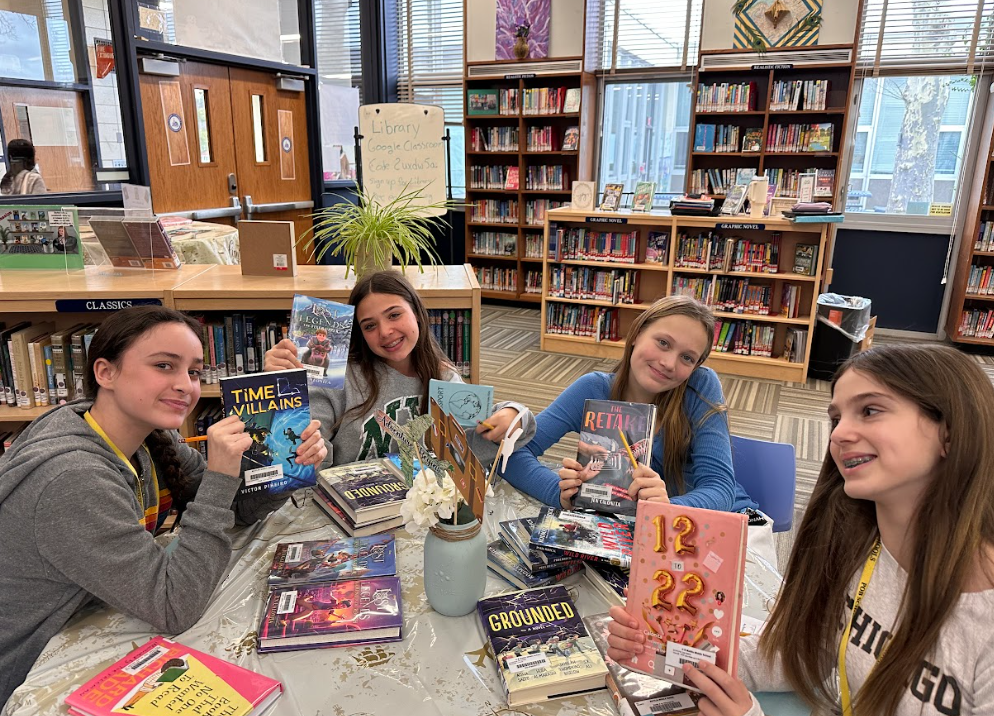 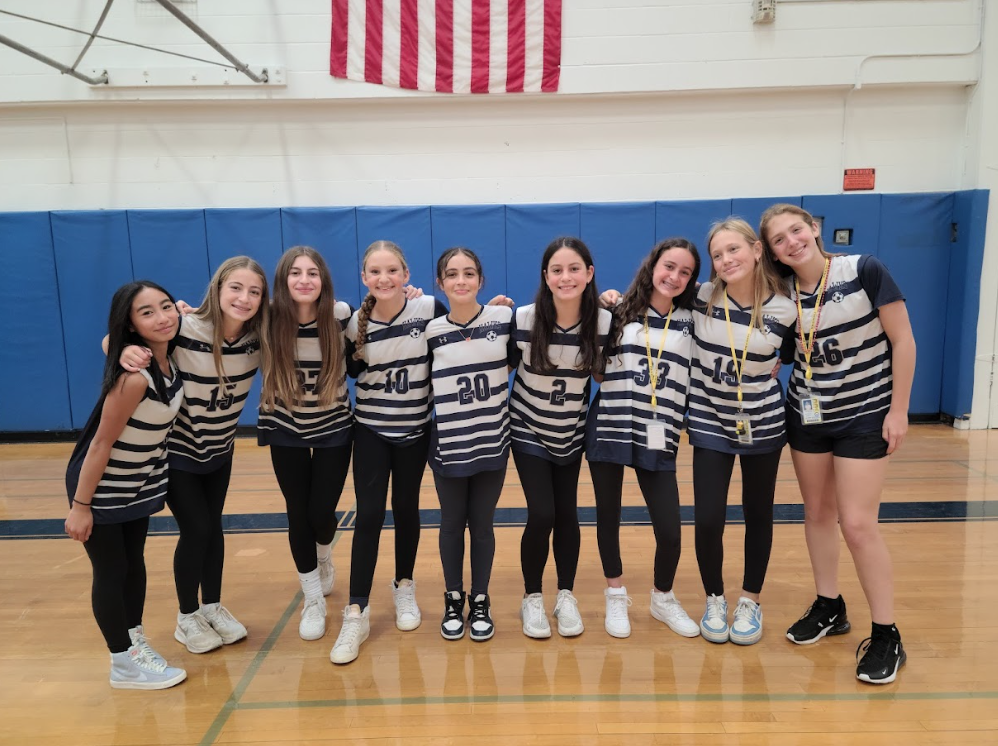 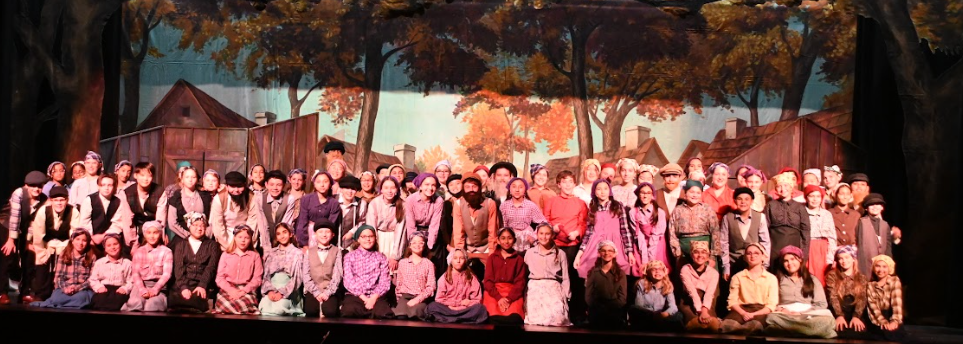 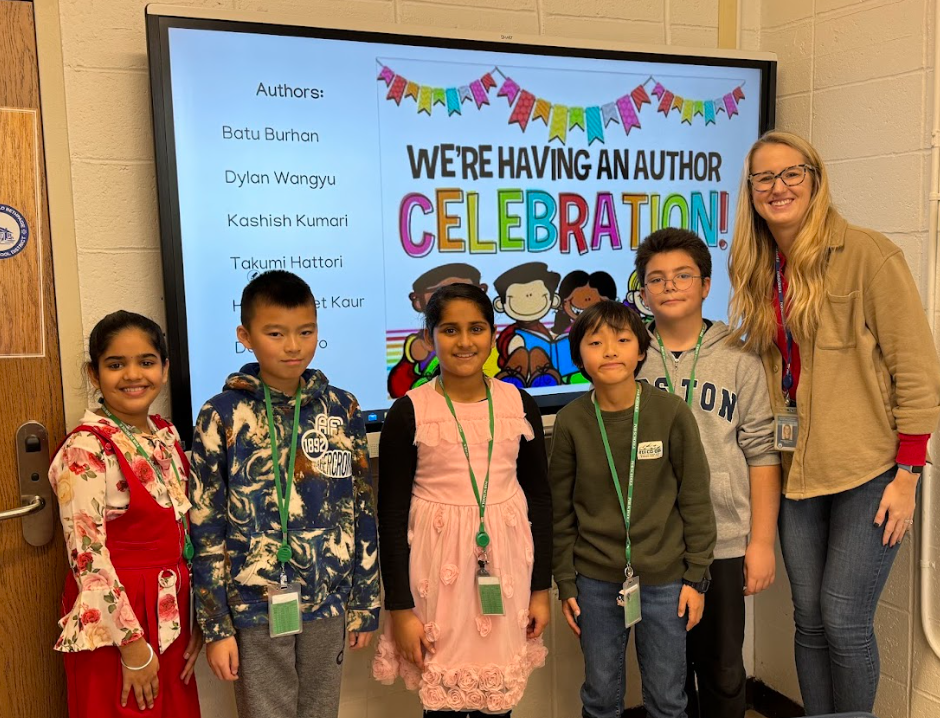 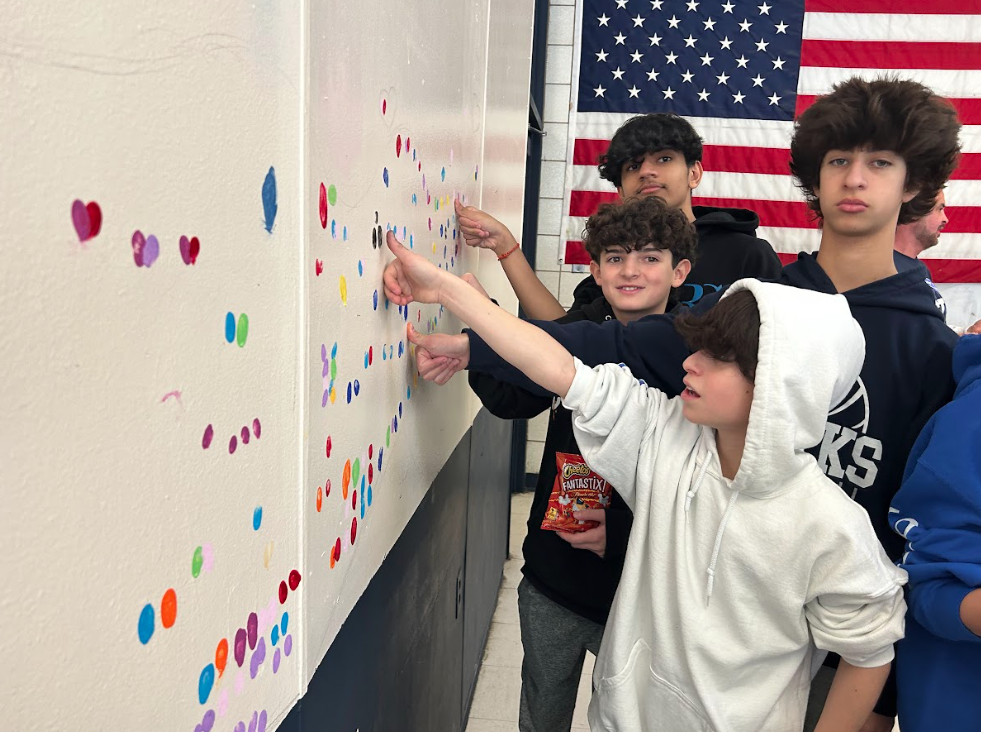 Planned Initiatives 2024-2025
Improved Instructional Spaces/Expanded Learning Experiences:

Expand on adaptable/flexible seating in all learning spaces
Courtyard beautification
Library Media Center renovation at POBMS 
Continued implementation of K-12 technology initiatives to support learning
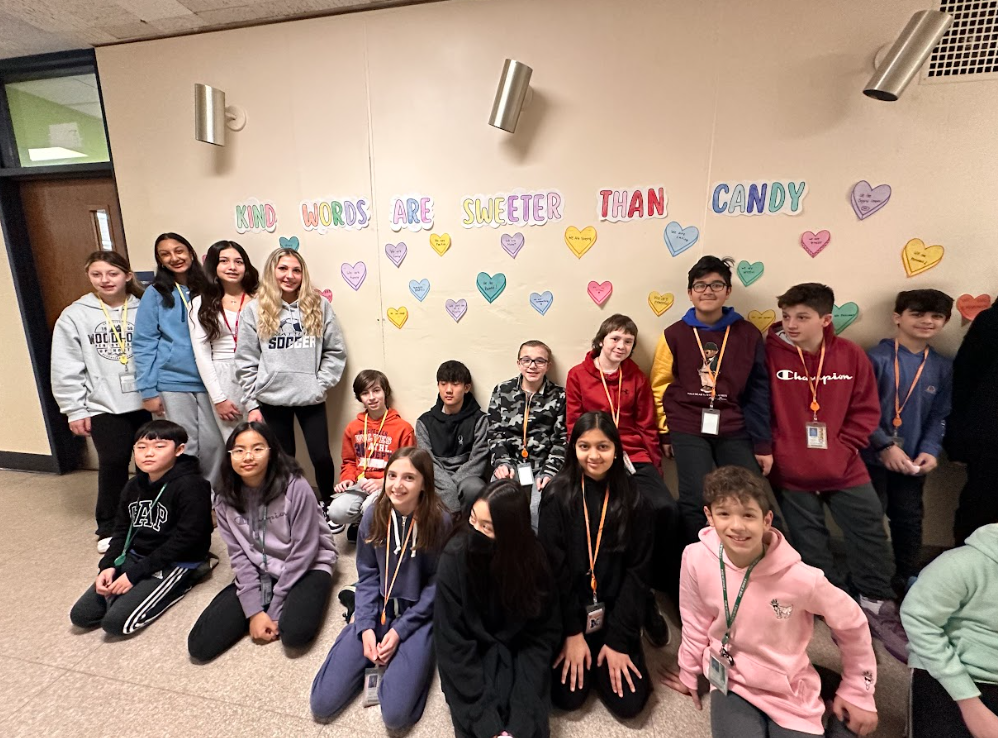 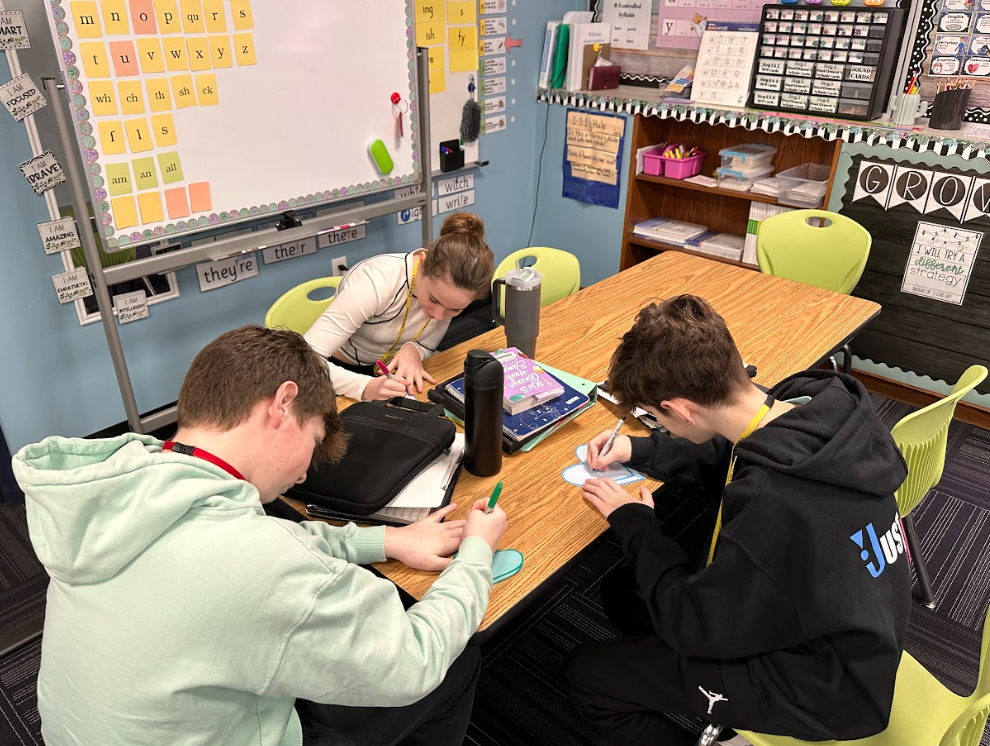 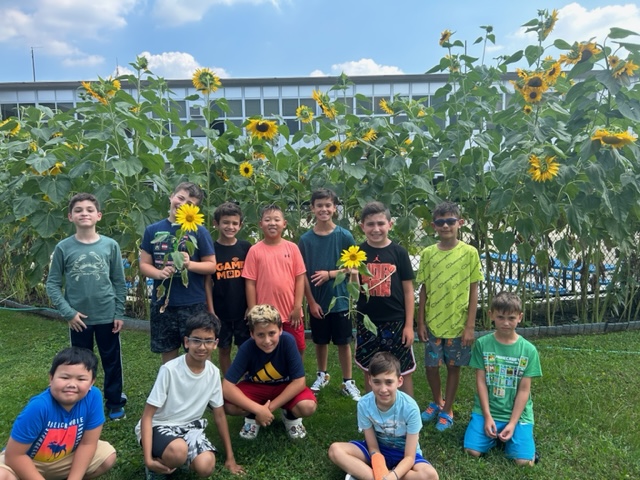 Budget Drivers 2024-2025
Mattlin Middle School
POB Middle School
Middle School
Historical Perspective 2024-2025
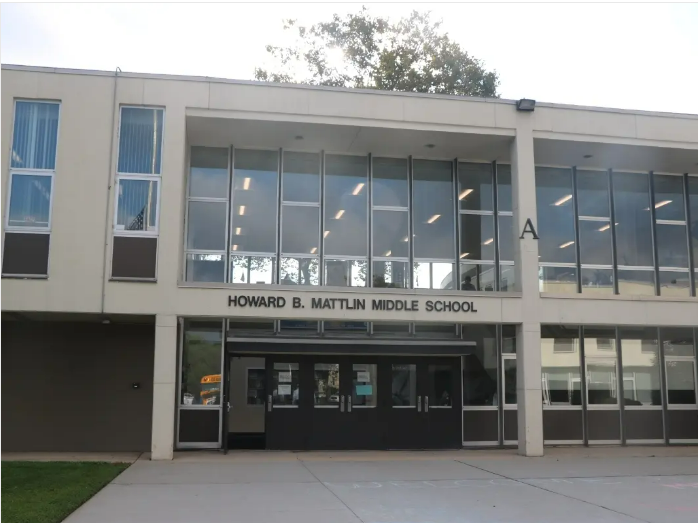 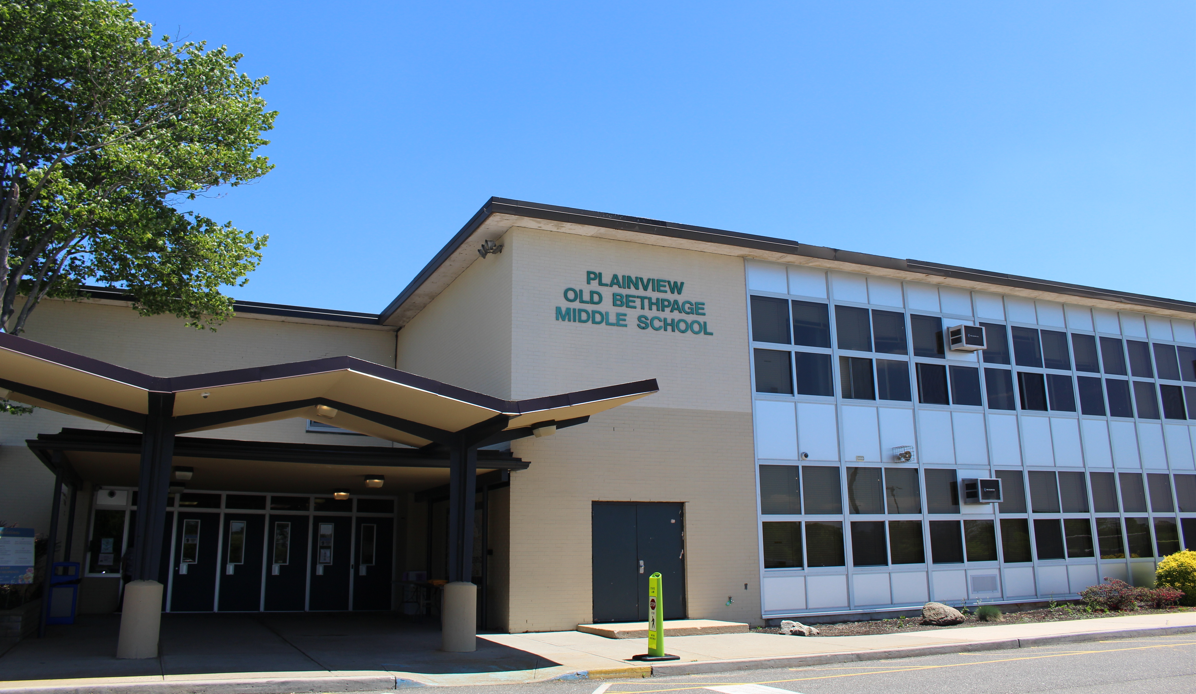 Mattlin Middle School 
2023-2024: $239,587

2024-2025: $239,220

Year-to-Year Change: -$367 or –0.15%
POB Middle School 
2023-2024: $329,692

2024-2025: $278,451

Year-to-Year Change: -$51,241 or –15.54%
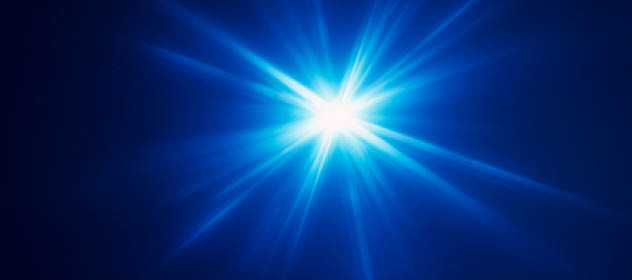 Vote!

When and Where?
Tuesday, May 21, 2024
6am-9pm
Jamaica Avenue School
Mattlin Middle School-Administration Offices

www.pobschools.org for more information
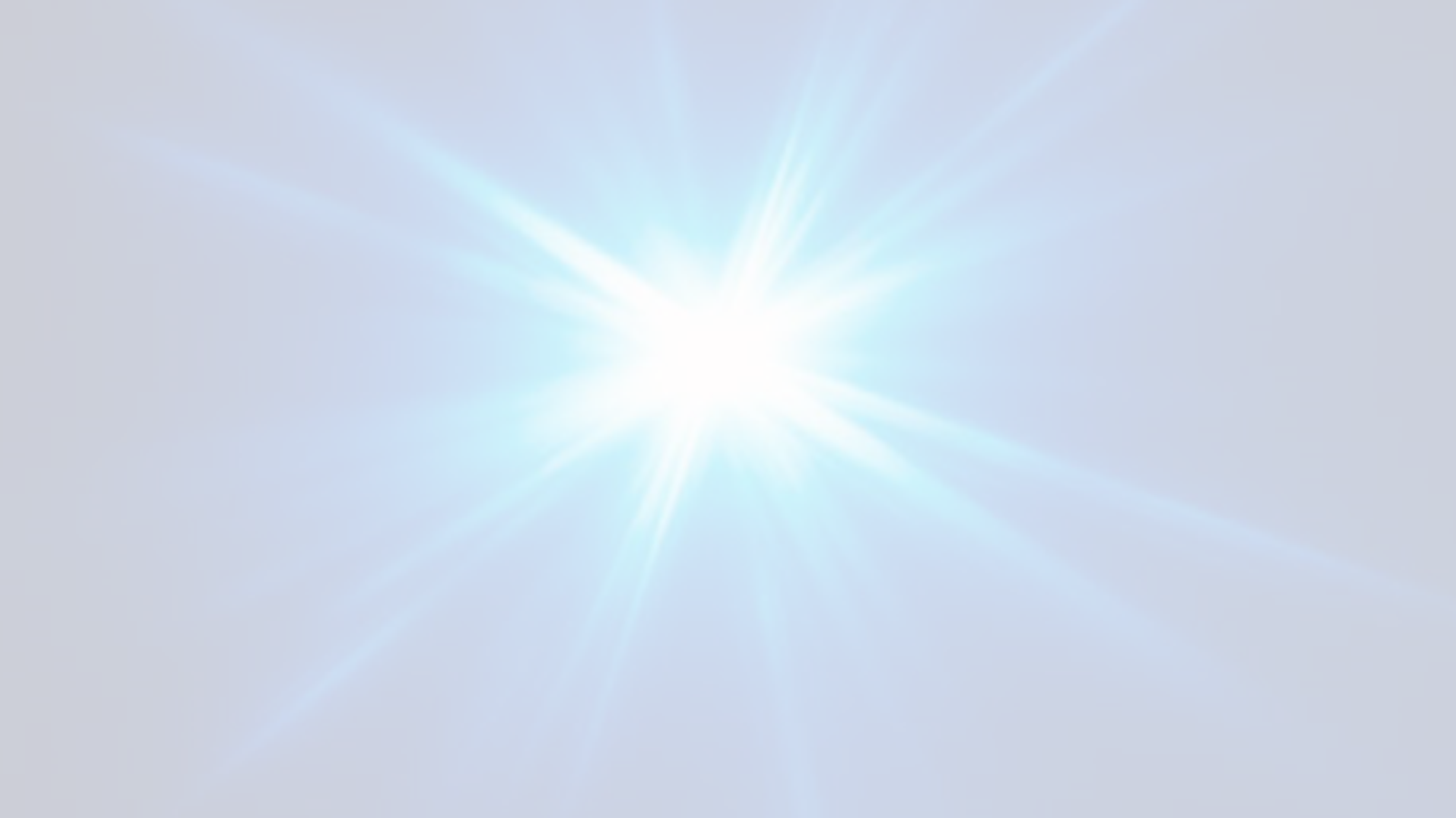 A Smart Investment
Thank You!
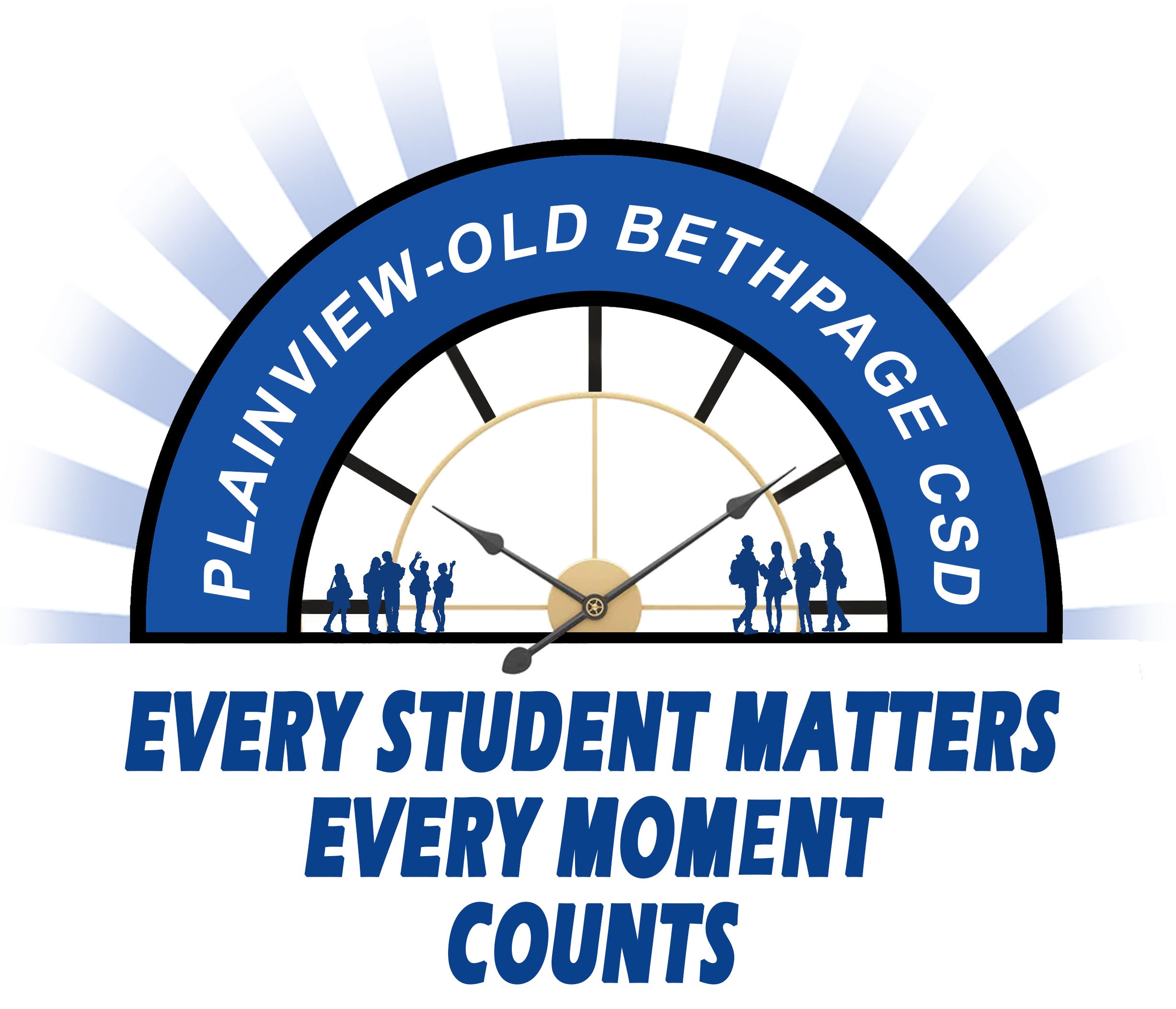